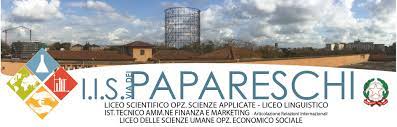 RELAZIONE FINALEFUNZIONE STRUMENTALE AREA 3 INCLUSIONE
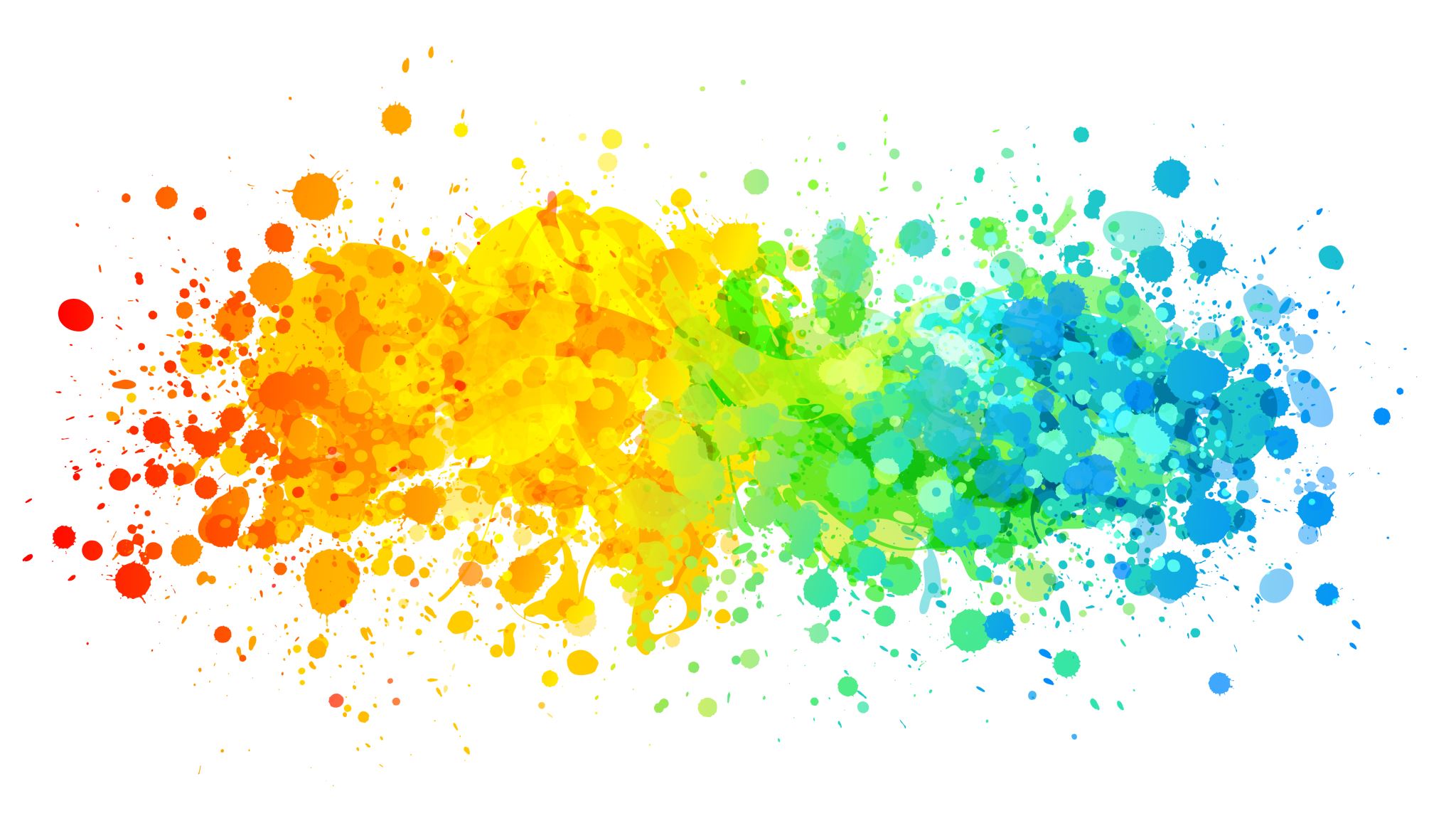 PROF.ssa CINZIA FARINA
a.s.. 2023/2024
1
RACCORDO SCUOLA FAMIGLIA TERRITORIO
2
ORGANIZZAZIONE DIDATTICA E MONITORAGGIO ALUNNI
Aggiornamento fascicoli degli alunni con disabilità sulla piattaforma  SIDI
Rilevazione alunni con disabilità a.s.2023/2024 - USR Lazio
Ambiti di intervento
ATTIVITA’ SVOLTE PER IL RACCORDO SCUOLA-FAMIGLIA-TERRITORIO
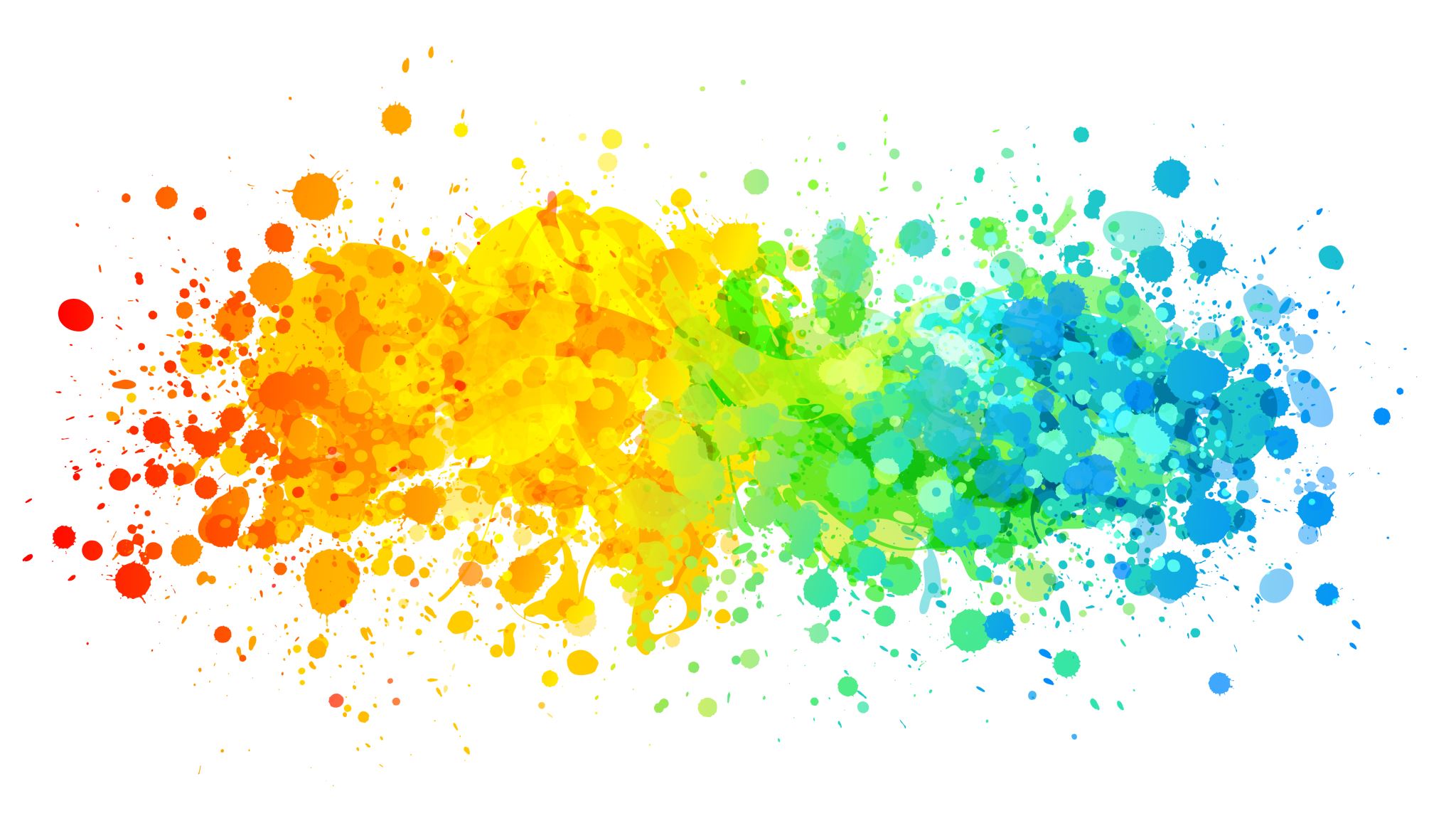 Ambiti di intervento
Predisposizione e partecipazione a tutti i GLO come previsto da normativa
Partecipazione ai GLO degli alunni neo-iscritti per continuità
Attivazione di «Progetti Domiciliari» per alunne in situazione cliniche complesse
Monitoraggio di Equipe con gli Operatori dell’ assistenza specialistica
Organizzazione del GLI 
.
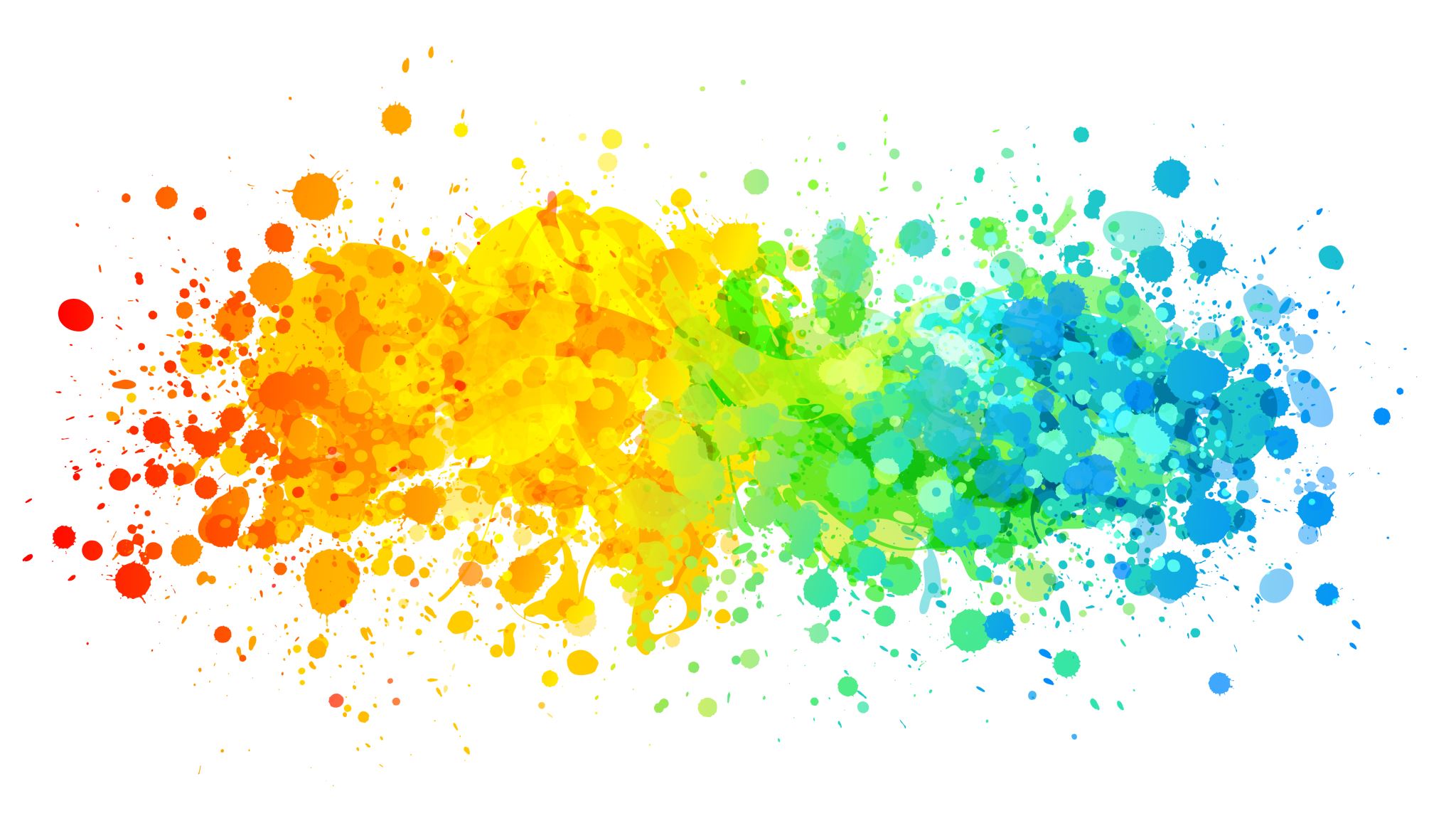 PAI  A.S. 2024-2025
–
Ambiti di intervento
Compilazione modello PAI  a.s. 2024-2025 con il protocollo terapista/specialista privato
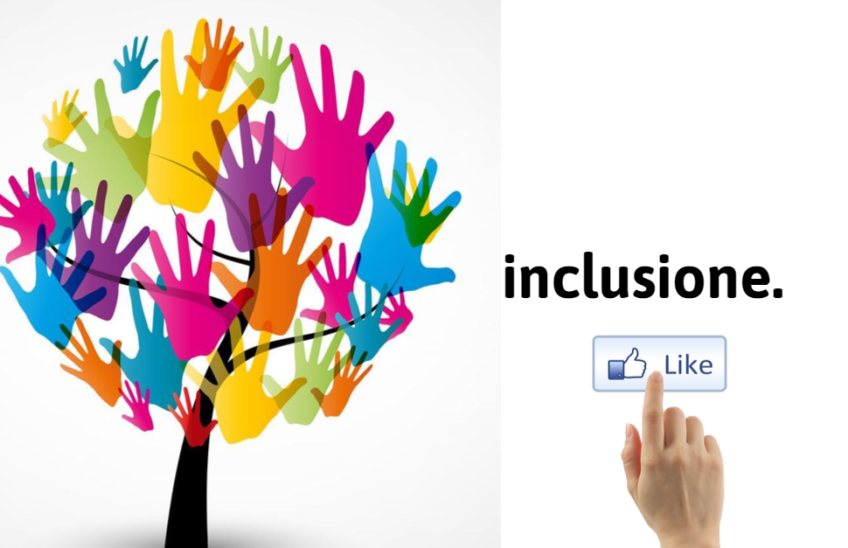 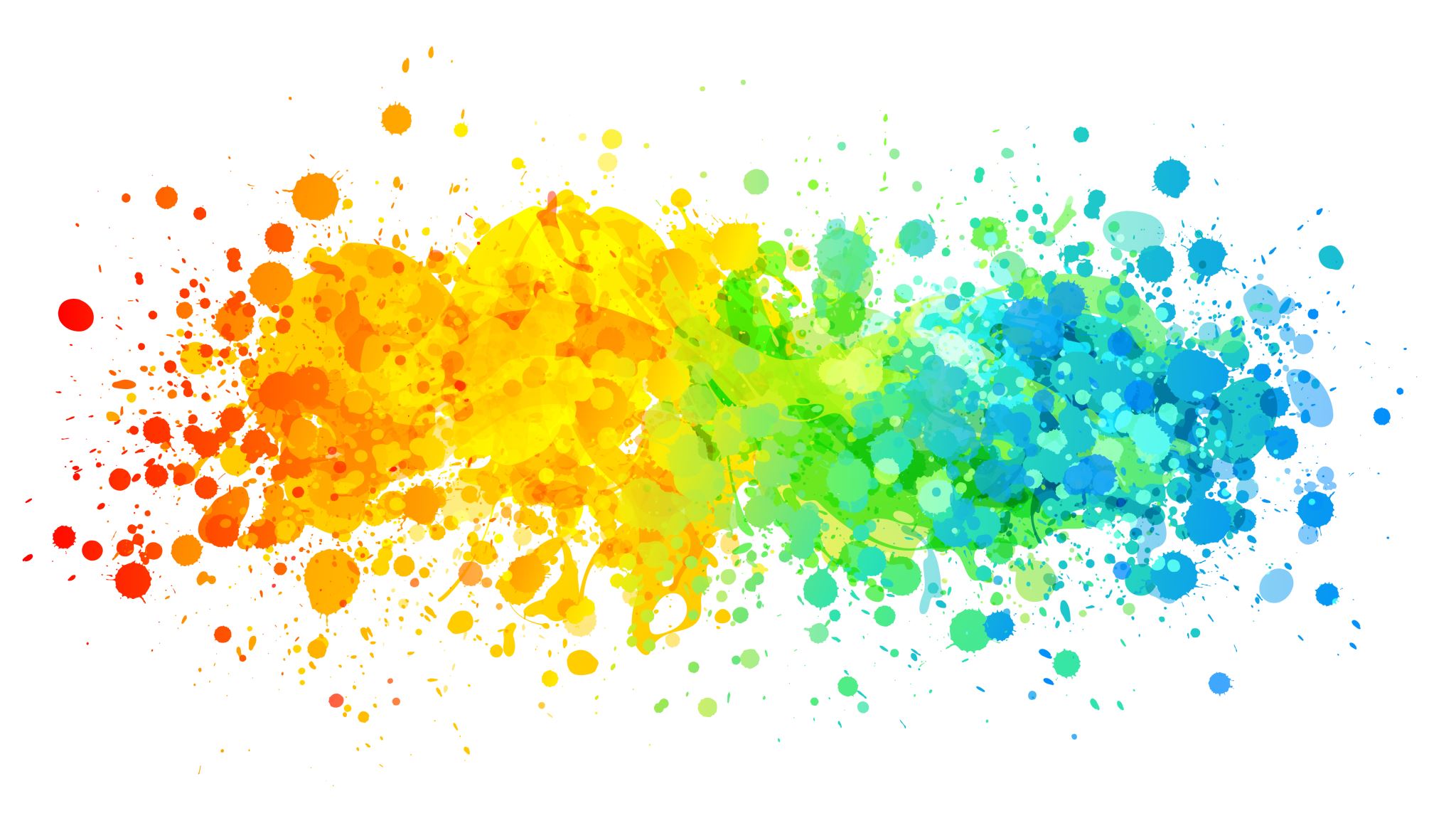 MODULISTICA
Ambiti di intervento
Procedure e modulistica condivisa:
Sono stati forniti ai docenti di sostegno i seguenti documenti: 
-Verbale del GLO finale.
-Modello di relazione finale.
-Modelli per gli alunni con PEI non equipollenti per le classi V (relazione 	finale da allegare al documento del 15 Maggio, attestato delle 	competenze raggiunte e attestato di frequenza)
-Attestazione competenze per alunni con alunni con Pei con prove non equipollenti delle classi seconde
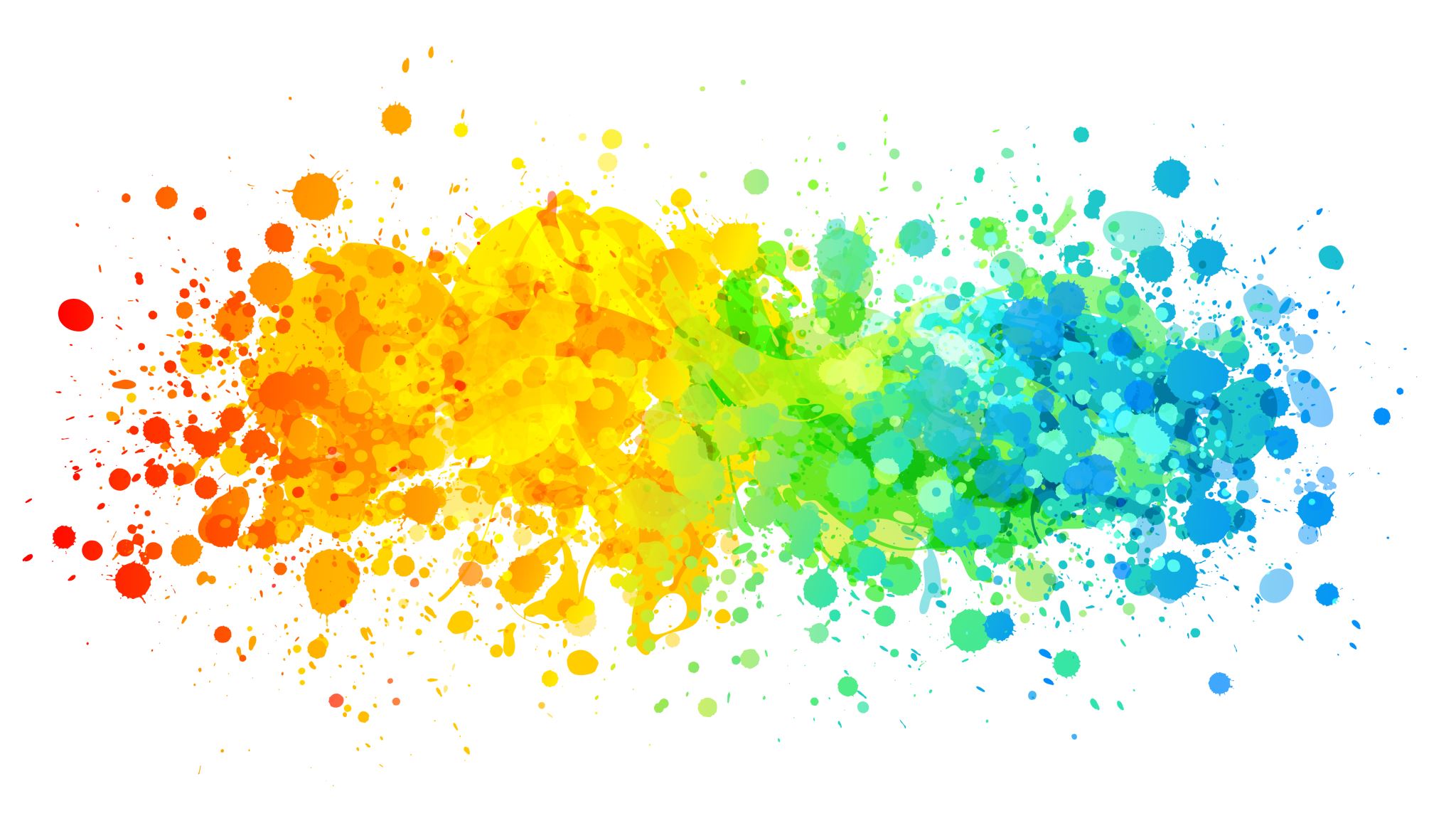 Commissione INCLUSIONE

Cinzia Farina, 
Funzione strumentale

Di Cecca, Oriolo, Carleschi
Grazie per l’attenzione
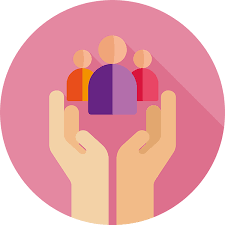